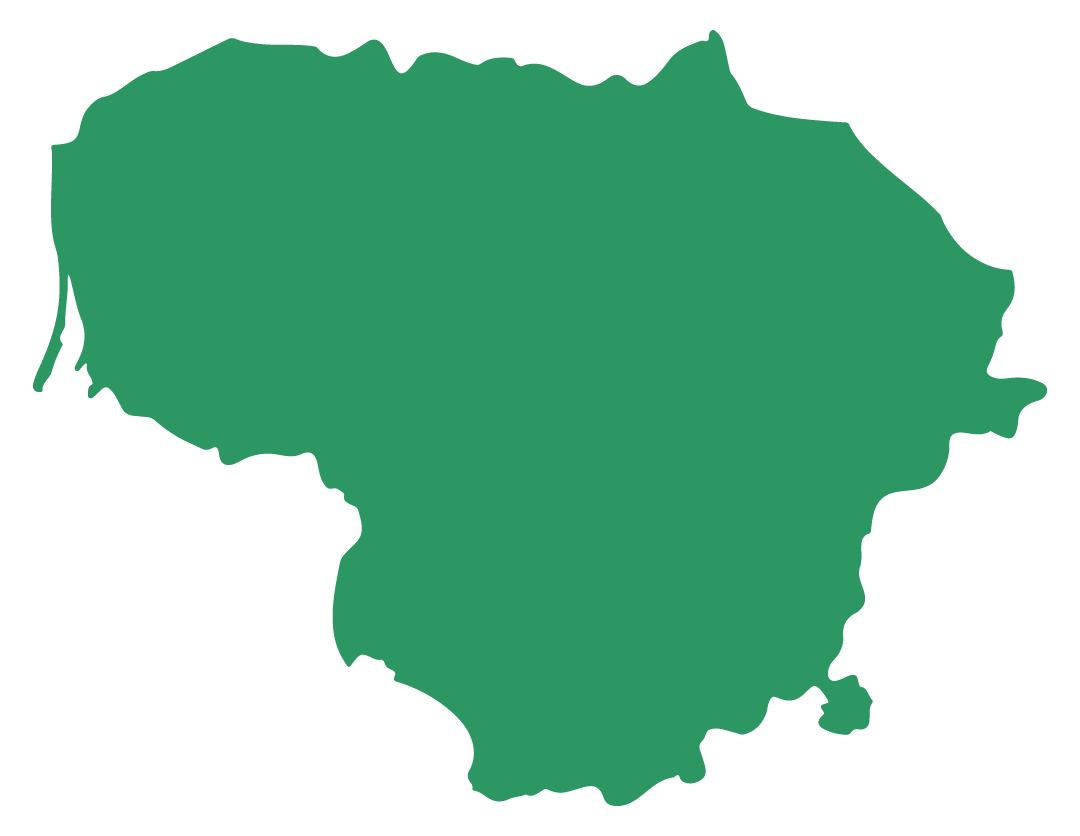 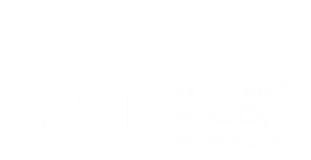 Žvilgsnis iš  regiono perspektyvos
2024 04 30
Judita Stankienė
Kauno apskrities valstybinės mokesčių inspekcijos vadovė
2024 m. I ketv. Kauno AVMI nacionalinio biudžeto 
įplaukos išaugo 9 % (66 mln. €)
lyginant su 2023 m. I ketv.
16 %
Palyginkime
2024 m. I ketv. ir 2023 m. I ketv.
Pajamų gauta daugiau:
+8,5 % VB pajamų
+10,1 % SB pajamų
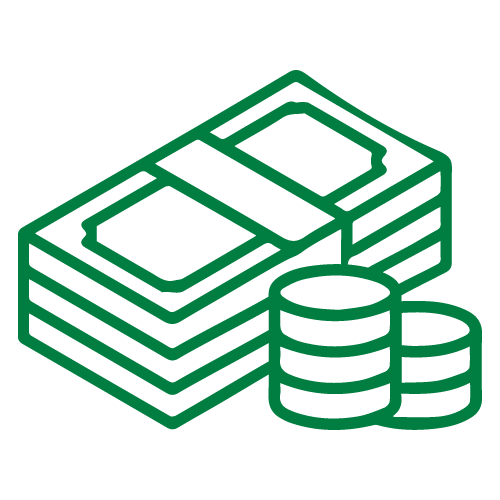 Surinkta mokesčių daugiau:
PVM +15,2 %
GPM +9,6 %
Akcizų +4,6 %
Surinkta mažiau PM - 8,9 %*
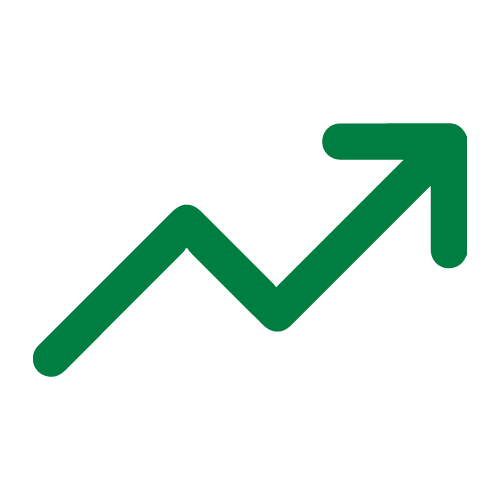 [Speaker Notes: Pelno mokestis 2024 m. I ketv. sumažėjo 5,5 mln. Eur, nes AB „Lifosa“ šiais metais I ketv. apskaičiavo „nulinę“ mokėtino avansinio PM sumą, kai 2023 m. I ketv. sumokėjo 5,8 mln. Eur pagal mokestinės paskolos sutartį.]
Nacionalinio biudžeto pajamos: mokesčių mokėtojų segmentai2024, I ketv.
Mokesčius ir kitas įmokas mokėjo 258,3 tūkst. Kauno AVMI mokesčių mokėtojų
Pajamų struktūra pagal segmentus
Pagal segmentus didžiausią dalį sudarė didžiųjų mokesčių mokėtojų (DMM) sumokėti mokesčiai 38,3 % arba 329 mln. €.         
2024 balandį Kauno AVMI veiklą vykdė 183 DMM.
859    mln. €
Duomenys pateikiami kartu su įmokomis į valstybės pinigų fondus bei su įskaitymais į Muitinės departamento administruojamus mokesčius
Kauno AVMI registruoti mokesčių mokėtojai
Kauno apskrityje kontrolės ir stebėsenos veiksmų rezultatai padidėjo 8,2 %

(lyginant 2023 su 2022 metais)
2024 m. I ketv. rezultatai pagal mokestinių prievolių rizikas
44,9 mln. €
41,5 mln. €
11,3 mln. €
[Speaker Notes: Kontrolės veiksmus keičia rezultatyvi stebėsena.

2023 I pusm. 
Atlikti KV – 4116, suma 26,6 mln. papildomai mokėtinų sumų.
Atlikti 11129 stebėsenos veiksmai, kurių rezultatas - 64,4 mln. eurų.]
Rizikų matrica. Sektorių rizikos
Kauno AVMI įmonių pardavimai 2024 m. I ketv. 
ir jų pokytis (lyginant su 2023 m. I ketv.)
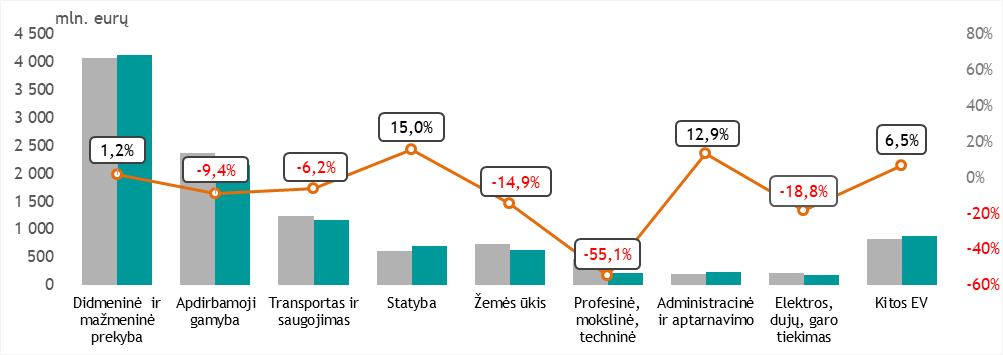 [Speaker Notes: 2024 m. I ketv. duomenis, lyginant su 2023 m. I ketv. duomenimis:
 PVM apmokestinami tiekimai sumažėjo 1,3 proc.
 tiekimai, apmokestinami 0 proc. PVM tarifu sumažėjo 5,1 proc. (prekių eksportas sumažėjo 13,3 proc., už Lietuvos ribų įvykę sandoriai (ne PVM objektas Lietuvoje) – 10,4 proc.
 kiti PVM apmokestinami sandoriai – 23,8 proc. (tik ES valstybių narių PVM mokėtojams patiektų prekių vertė padidėjo 4,2 proc.).]
Bedarbių procentas nuo darbingo amžiaus gyventojų pagal teritorijas
Alytaus apskrityje padidėjo 0,2 %
Marijampolės apskrityje padidėjo 0,4 %
Kauno apskrityje nepakito
[Speaker Notes: Palyginus su šalies 2024 m. balandžio 1 d. nedarbo rodikliu (9,3 proc.), apskrityse nedarbas už šalies vidurkį buvo didesnis: 
Marijampolės apskrityje – 0,8 proc. punkto
Kauno apskrityje – 0,4 proc. punkto
Alytaus apskrityje – 0,3 proc. punkto]
Vidutinis darbo užmokestis pagal teritorijas
Alytaus apskrityje padidėjo 21 %
Marijampolės apskrityje padidėjo 21,7 %
Kauno apskrityje padidėjo 21,4 %
[Speaker Notes: 2023 m. IV ketv. vidutinis darbo užmokestis Kauno apskrityje buvo:  1 957 eurų, palyginti su 2022 m. IV ketv., buvo didesnis 345 eurais (21,4 proc.), Alytaus apskrityje — 1 596 eurų, palyginti su 2022 m. IV ketv., buvo didesnis 277 eurų (21 proc.), Marijampolės apskrityje — 1 600 eurų, palyginti su 2022 m. IV ketv., buvo didesnis 285 eurais (21,7 proc.). Palyginti su 2023 m. IV ketv. šalies vidutiniu darbo užmokesčiu (1 978 eurais), vidutinis darbo užmokestis Kauno apskrityje buvo mažesnis 1,1 proc. (21 eurais), Alytaus ir Marijampolės apskrityse mažesnis atitinkamai 19,3 proc. (382 eurais) ir 19,1 proc. (378 eurais).]
Projekto VMM600 tikslai
Komunikuojant individualiai su atrinktais MM

skatinti bendradarbiavimą
 
kurti dialogą bei užtikrinti, kad mokesčiai būtų sumokėti laiku

mažinti mokesčių vengimo riziką 

gerinti sąlygas lygiavertei konkurencinei aplinkai
Kauno regiono kliento portretas
[Speaker Notes: Sąrašas gali keistis, ateityje augti. Jį peržiūrėti žadama metų pabaigoje, atitinkamai gali būti svarstomi ir atrankoje taikomų metodų pokyčiai.]
VMM600 kapitalo pasiskirstymas
Kauno regiono VMM600 aibės
[Speaker Notes: Palyginimui Kauno regione 2024 m. I ketv. iš viso 1695 VMM]
Kauno regiono VMM600 pagal ekonomines veiklas
Viso: 160 VMM
[Speaker Notes: Sąrašas gali keistis, ateityje augti. Jį peržiūrėti žadama metų pabaigoje, atitinkamai gali būti svarstomi ir atrankoje taikomų metodų pokyčiai.]
Kliento profilis – 60 tūkst. Kauno AVMI įmonių
MM pasiskirstymas pagal turimų rizikų kiekį (2024, balandis)
Kauno AVMI įmonių vertinimas:

42 % visi žali rodikliai
27 % iki 3 geltonų rodiklių
17 % 1 raudonas rodiklis
14 % > 3 raudoni rodikliai
Bent vieną kartą prie kliento profilio prisijungė
4 tūkst. (6,7 %) Kauno AVMI įmonių
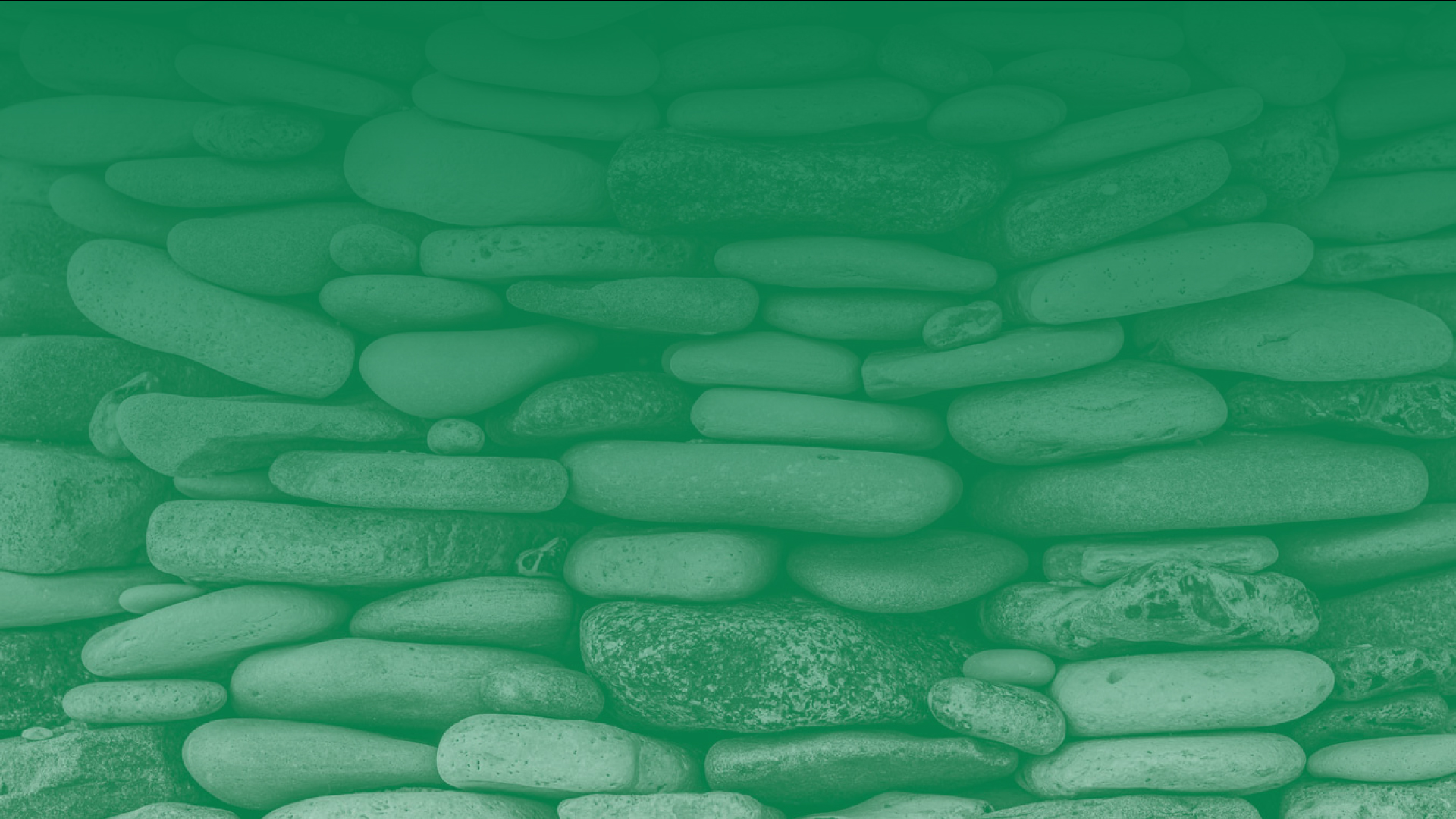 Pasitikėjimą
kuriame kartu!
[Speaker Notes: Ačiū, kad pasitikėjimą kuriame kartu]